“从东方听到西方”
一带一路上的音乐文化
一带一路
One Belt
AND
One Road
“一带一路”（英文：The Belt and Road，缩写B&R）是“丝绸之路经济带”和“21世纪海上丝绸之路”的简称。

丝绸之路是自两汉时期中国古人开创的以洛阳、长安为起点，连接东西方文明的贸易和文化交流通道。自古以来，音乐，绘画，文学等艺术形式，都在一带一路这个载体上寻求创作的灵感。从伯牙子期的《高山流水》到贝多芬的《月光钢琴奏鸣曲》，从曹雪芹的《红楼梦》到莎士比亚的《哈姆雷特》，从黄公望的《富春山居图》到达芬奇的《蒙娜丽莎》，从中国的乐器古筝，二胡，琵琶到西方的乐器小提琴，大提琴，钢琴，我们今天的讲座，就以音乐文化为切入点，在一带一路这个千年的文化走廊上，带领听众朋友们感受一次文化穿越之旅。
带你去看“一带一路”的前世今生
一带
            一路
目录
丝绸之路概况
实施背景
总结
重大意义
具体内容
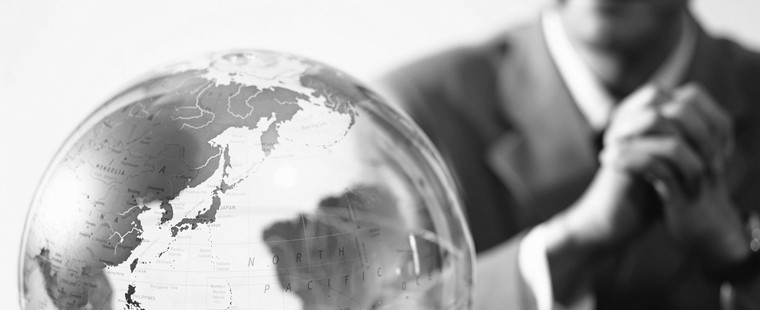 02
01
03
04
实施背景
丝绸之路概况
具体内容
重大意义
一带一路
01
Add your texts here
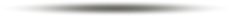 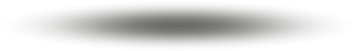 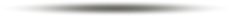 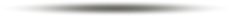 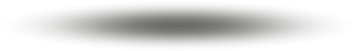 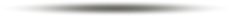 一带
            一路
目录
丝绸之路概况
总结
实施背景
重大意义
具体内容
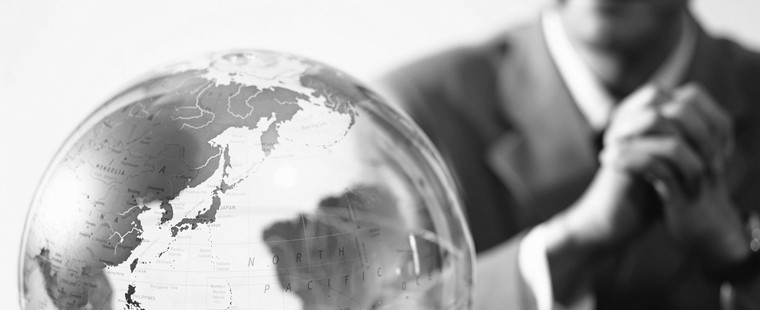 古代陆上丝绸之路
一带一路
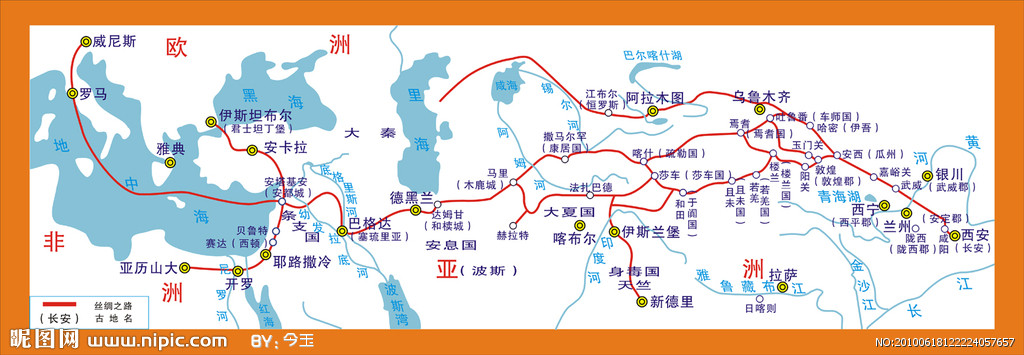 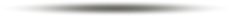 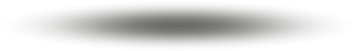 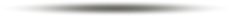 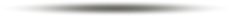 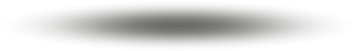 欧亚大陆北部的商路，与南方的茶马古道形成对比，以长安（今西安）、洛阳为起点，经甘肃、新疆，到中亚、西亚，并联结地中海各国的陆上通道。
  这条丝路由西汉汉武帝时的张骞首次开拓，被称为“凿空之旅”，但西汉末年在匈奴的袭扰下，丝绸之路中断。公元73年，东汉时的班超又重新打通隔绝58年的西域，并将这条线路首次延伸到了欧洲罗马帝国，罗马帝国也首次顺着丝路来到当时东汉洛阳。
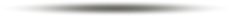 一带
            一路
目录
丝绸之路概况
实施背景
总结
重大意义
具体内容
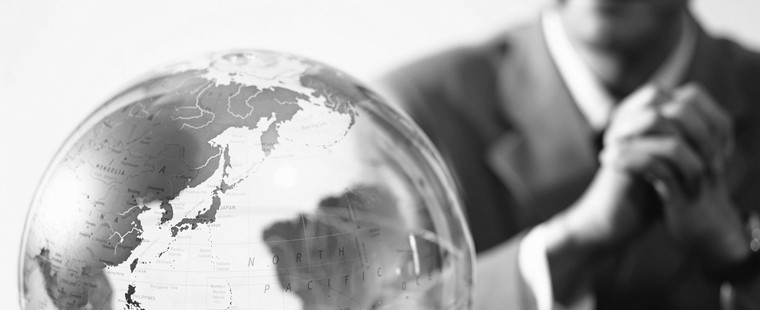 “无数铃声摇过渍，应驮白练到安西。”
一带一路
自此，丝绸之路沿线国家和地区在丝绸、皮毛、玉石、珠宝、香料等领域的商品交换不断繁荣，文化、宗教等人文交流也日益活跃，不仅成为亚欧国家互通有无的商贸大道，也是促进亚欧各国和中国友好往来、沟通东西方文化的友谊之路。
  19世纪末，德国地质学家李希霍芬将这条东西大通道誉为“丝绸之路”。德国人胡特森在多年研究的基础上，撰写成专著《丝路》。从此，丝绸之路这一称谓得到世界的认可。
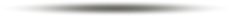 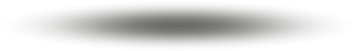 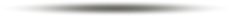 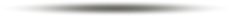 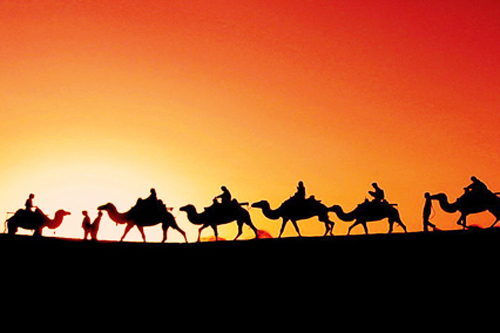 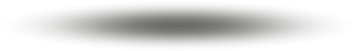 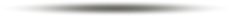 一带
            一路
目录
丝绸之路概况
实施背景
总结
重大意义
具体内容
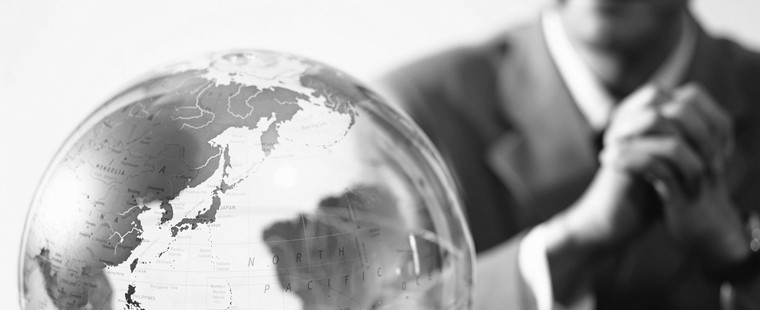 古代海上丝绸之路
一带一路
古代中国与外国交通贸易和文化交往的海上通道，又被称作为海上陶瓷之路、海上香料之路。
汉朝时期，中国与马来半岛就已有交流，特别是唐代之后，来往更加密切，往来途径主要依靠海路，而中西贸易也利用此航道作为交易之道。这条通道形成的主因，是因为中国东南沿海山多平原少，前往西域走陆路会经过许多较不适合人类居住的地区，而海路可以依靠中国东岸夏、冬两季季风助航，因此自古许多人便积极开辟海路通往欧亚各国。
其航线主要有东海起航线和南海起航线，形成于秦汉时期，发展于三国隋朝时期，繁荣于唐宋时期，转变于明清时期。南海起航线由中国沿海港去往东南亚、南亚、阿拉伯和东非沿海诸国，其主港历代有所变迁，先后经历了徐闻古港、广州、泉州、漳州等。东海起航线由中国沿海港去往朝鲜、日本，其主港是青岛古港，可驶往辽东半岛、朝鲜半岛、日本列岛，很早就有了对日韩的人员交往和文化经贸联系，这条航线也被史学界称为“东方海上丝绸之路”。
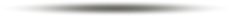 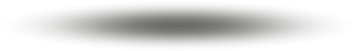 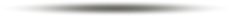 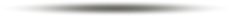 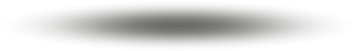 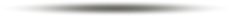